Pathology Faculty Meeting - Financials
July 24, 2013
UMHS Consolidated FY13 June Month Financials
DRAFT
2
Subject to change once reconciled to Everest.
UMHS Consolidated FY13 June YTD Financials
DRAFT
3
Subject to change once reconciled to Everest.
Pathology Fiscal Year Comparison
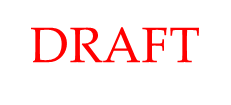